AB 928 Associate Degree for TransferIntersegmental Implementation Committee
Update Webinar
November 27, 2023
2:00 pm – 3:00 pm

Cheryl Aschenbach, ASCCC President
Virginia “Ginni” May, ASCCC Past President
Overview
Review
AB 928 (Berman, 2021)

AB 928 ADT Intersegmental 
Implementation Committee
AB 928 (Berman, 2021) - Student Transfer Achievement Reform Act of 2021: Associate Degree for Transfer Intersegmental Implementation Committee.
Signed into law on October 6, 2021
Major Components
Requires the Intersegmental Committee of Academic Senates (ICAS) to establish a singular lower division general education pathway. Cal-GETC: Done!
Establishes the Associate Degree for Transfer Intersegmental Implementation Committee.
Requires the CCCs to place students on ADT pathways. Guidance sent to colleges end of September 2023 (Memo ESS 23-41)
Considerations for up to an additional 6 units for STEM pathways. In progress…
AB 928 – The Law
Primary entity charged with the oversight of the Associate Degree for Transfer (ADT) 
Ensure a reduction in the number of excess units accumulated by CCC students before transfer
Eliminate repetition of courses at four-year postsecondary colleges and universities taken by CCC students who successfully transfer
Increase the number of CCC students who transfer
Enhance coordination and communication between four-year postsecondary colleges and universities and the CCCs
AB 928 Committee webpage
AB 928 Associate Degree for Transfer Intersegmental Implementation Committee
Membership:
16 members:
4 segments (CCC, CSU, UC, AICCU*) and DOE;
3 Academic Senates (CCC, CSU, UC)
3 Student Organizations (CCC, CSU, UC)
Equity Focused Appointees
Workforce Sector with expertise in STEM
Meetings
Met 6 times Oct 13, 2022 – Sept 18, 2023
Next meeting is November 30
Scheduled to meet 5 times in 2024

*Association of Independent California Colleges and Universities
AB 928 Committee Membership and Meetings
Charge for 2023:
Goals: Identifying annual goals for increasing transfer rates in California and closing racial equity gaps in transfer outcomes to be adopted by the state.
STEM: Proposing a new unit threshold for STEM degree pathways that meet the requirements for admission to the California State University and the University of California.
Reengagement: Reengaging ADT earners who do not transfer or apply for transfer into a four-year postsecondary educational institution.
AB 928 Committee Charge for 2023
Draft Report: Nov. 2023 Version
What’s new?What are the recommendations?
AB 928 Associated Degree for Transfer Intersegmental Committee Draft: Final Report Version: November 2023
September 18, 2023 Meeting – the August 2023 version captured initial findings and considerations from the committee and subgroups
Public comments considered:
9-19-2023 to 10-15-2023
10-15-2023 to 11-15-2023
November 30, 2023 Meeting – the AB 928 Committee will vote on final recommendations 
Agenda
Zoom (in agenda)
Public Comment
December 1, 2023 – Draft due to Governor’s Office of Research and Planning
December 31, 2023 – Final report due to Legislature
AB 928 ADT Intersegmental CommitteeDraft: ReportVersion: November 2023
Draft Recommendations
Editing still to take place for…
Accuracy of processes
Feasibility
Clarity
AB 928 Committee Vote
Recommendation 1. Adopt and monitor the following goals, designed to prioritize first and foremost closing equity gaps by race and ethnicity in transfer outcomes: 
By 2030, close equity gaps by race and ethnicity in the outcomes of students who begin in the California Community Colleges (CCC) and seek to transfer; and 
By 2030, close equity gaps by race and ethnicity in the outcomes of students who begin in the CCC and seek to apply, be admitted, enroll and graduate from the University of California (UC) and California State University (CSU) systems. 
Recommendation 2. Adopt and monitor the following goal: To meet the state’s 70% postsecondary credential attainment goal (set by Governor Newsom) by 2030, increase statewide attainment by 2% each year from the current baseline of 56% while closing equity gaps by race and ethnicity to ensure all of California’s residents meet the 70% goal. 
Recommendation 3. Adopt and monitor the following goal: By 2030, 100% of the entering CCC students who intend to (and meet the academic requirements for) transfer will successfully transfer (apply to transfer, be admitted, and enroll) and will complete a bachelor’s degree within four years of transfer at any accredited non-profit institution in- or out-of-state. 
Recommendation 4. Adopt and monitor the following goal: By 2030, close regional opportunity gaps to access Associate Degree for Transfer (ADT) pathways by ensuring students can transfer in their region and in the major in which they earned their ADT.
AB 928 Draft Recommendations 1-4: Goals
Recommendation 5. Establish and resource an Intersegmental Course Articulation and Pathways Development infrastructure to oversee the process of course review, pathways development, and determinations of similarity, with intentional participation of faculty from CCC, CSU, UC and Association of Independent California Colleges and Universities (AICCU) member institutions to maximize the potential of the ADT and its guarantee of admissions at participating four-year universities. 

Recommendation 6. Retain the 60-unit requirement for ADTs while providing an option for up to an additional 6 units for high-unit STEM ADTs and require the submission of clear evidence and rationale for the higher units during the Transfer Model Curricula (TMC) approval process.
 
Recommendation 7. Require that by the end of the 2023-24 academic year, TMC drafts are in place for each of Engineering, Biology, Chemistry, Mathematics, Environmental Science, Physics, and Computer Science pathways that prepare students for transfer to both the CSU and UC systems and other four-year institutions that choose to participate (such as members of AICCU and Historically Black Colleges and Universities (HBCUs) currently engaged with the CCCCO). Should a discipline or major not yield to a single transfer pathway, clear rationale and evidence on why separate pathways are needed must be provided.
AB 928 Draft Recommendations 5-7: STEM
Recommendation 8. Set a deadline that the CCCs must adopt the TMCs (as created in Recommendation 7) and create ADTs, and encourage the CSU and UC systems, and other four-year institutions that choose to participate (such as members of AICCU and HBCUs currently engaged with the CCCCO), to accept those ADTs for transfer so that students are accessing the ADTs by fall of 2026. 

Recommendation 9. Make clear that general education flexibility for STEM pathways is allowed and may be required for the creation of equitable pathways in some STEM programs. 

Recommendation 10. To support equitable student success in STEM pathways, invest in the scaled implementation of culturally responsive student supports and evidence-based academic/pedagogical improvements. 

Recommendation 11. Require transparency concerning membership and composition of the Faculty Discipline Review Groups (FDRGs) and other intersegmental curriculum groups. 

Recommendation 12. In light of the relevance of AB12913 to the goals of the AB928 Committee, require AB1291 be implemented in meaningful collaboration with the CCCs and that pathways developed in response to AB1291 adhere to the recommendations of the AB928 Committee regarding STEM TMCs.
AB 928 Draft Recommendations 8-12: STEM
Recommendation 13. Invest in the creation, and assign responsibility for implementation, of a Transfer Reengagement Initiative for Associate Degree Holders (TRIAD), a comprehensive plan organized into two overarching areas of focus: 
Strategies to reduce the number of students who get close to transfer and do not transfer or apply to transfer: 
Build a universal student application process; 
Identify, monitor and make visible the students of focus; 
Streamline processes and remove unnecessary barriers; 
Study the impact of financial aid; and 
Build a regional infrastructure for coordinating admissions (and redirecting if needed) across segments and online offerings to ensure placebound students can stay in their preferred region. 
Strategies to reengage students who already hold the ADT and did not transfer or apply to transfer: 
Launch a reengagement campaign that is carefully designed for success and inclusive of: 
Reengagement scholarships that provide reduced or free tuition and fees for returning students; 
Bridge programs that support students as they reenter postsecondary education; 
Easily accessible coaching services so students can quickly and easily receive customized support; and 
Funding levers and metrics that can incentivize institutions’ focus 
on increased student enrollment, persistence, and completion.
AB 928 Draft Recommendation13: Re-engaging ADT Earners
Recommendation 14. Permanently establish within state structures, and resource with on-going funding, a Higher Education Intersegmental Council. This Council’s make-up should include students, senior administrative and academic senate leaders from all of the segments, K12 representatives, workforce experts and equity advocates (mirroring in many ways the representation on the AB928 Committee), and should seek to meet the following goals: 
Develop a detailed plan, that outlines the roles and responsibilities of each segment, for how the state will increase credential production and transfer attainment to meet the state’s 70% attainment goal, while closing equity gaps, particularly by race and ethnicity, income and region; 
Build and resource statewide infrastructure for intersegmental coordination and collaboration, breaking down existing siloes; 
Create a new venue for addressing policy barriers, responding to new policies, and aligning and streamlining resources and investments; 
Assess educational program alignment to workforce demand and engage industry to align education and training programs; 
Develop a shared definition of regional service areas and alignment of equitable opportunity; 
Deepen understanding of student affordability through collaboration with critical entities such as the California Student Aid Commission (CSAC) and aligned affordability efforts such as college savings accounts and Free Application for Federal Student Aid (FAFSA) for All; and 
Provide oversight for efforts recommended by the AB928 Committee, such as the Intersegmental Course Articulation and Pathways Development infrastructure, the monitoring of goals, and the TRIAD.
AB 928 Draft Recommendation 14: Overarching Needs
Recommendation 15. Invest in the accelerated completion of the Cradle-to-Career data system, with active participation of representatives from the four segments of higher education to inform data and information needs.4 Ensure that the data system can provide ongoing monitoring of the goals and activities outlined by the AB928 Committee, and provide, at a minimum, data and analysis that is finely disaggregated by race and ethnicity (e.g., disaggregated by subpopulation within groups such as Asian), income, and region of at least the following metrics and areas of analysis: 
Outcomes for transfer students who start at community colleges, including data on who gets prepared for transfer, finishes the ADT, applies to transfer, is accepted for transfer, enrolls and then completes the bachelor's degree (and other credentials); 
Outcomes for students who start in four-year institutions and transfer to other institutions (e.g., to community college colleges, other four-year institutions, etc.), including data on who applies to transfer, is accepted for transfer, enrolls and then completes credentials; 
Total time and units to degree for transfer students; 
Labor market outcomes for transfer students; 
The effects of impaction/redirection; 
Intra- and inter-regional transfer patterns; 
Intersectional identities of transfer students and related success patterns; and 
Credits that are unusable or repeated in the transfer process.
AB 928 Draft Recommendation 15: Overarching Needs
Recommendation 16. Commission a comprehensive needs and opportunities landscape analysis of regional workforce and educational needs, resources, and gaps. 

Recommendation 17. Provide ongoing, permanent funding for the holistic strategies needed to ensure that marginalized and historically minoritized students succeed at the levels required to deliver on the promise of equitable economic mobility and meet the state’s 70% attainment goal, with intentional monitoring of impact to ensure they are improving outcomes and achieving equity.
AB 928 Draft Recommendations 16-17: Overarching Needs
Getting Ready…
College/District:
Affirm college and district curriculum approval processes 
Consider an expedited yet thorough process for the batching of curriculum, conditions for expedited processes
Curriculum Committee/Academic Senate:
Ensure curriculum approval processes are well-established, understood, and followed
Work with administration to make sure resources (people and funding) are adequate for the volume of work expected
Department:
Begin reviewing your curriculum from a global perspective – how do GE/majors courses align with such courses at other colleges?
Statewide:
Encourage faculty to participate in volunteer opportunities. Complete Volunteer for Statewide Service form
Participate in Discipline Input Groups, share opportunities to participate with colleagues
Respond to faculty surveys for vetting of processes, descriptors, and such
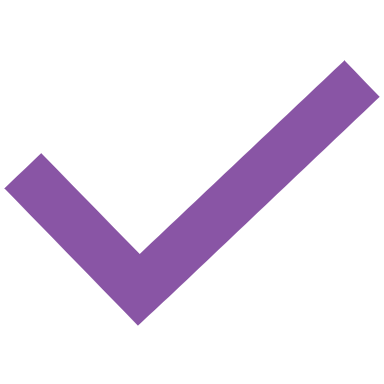 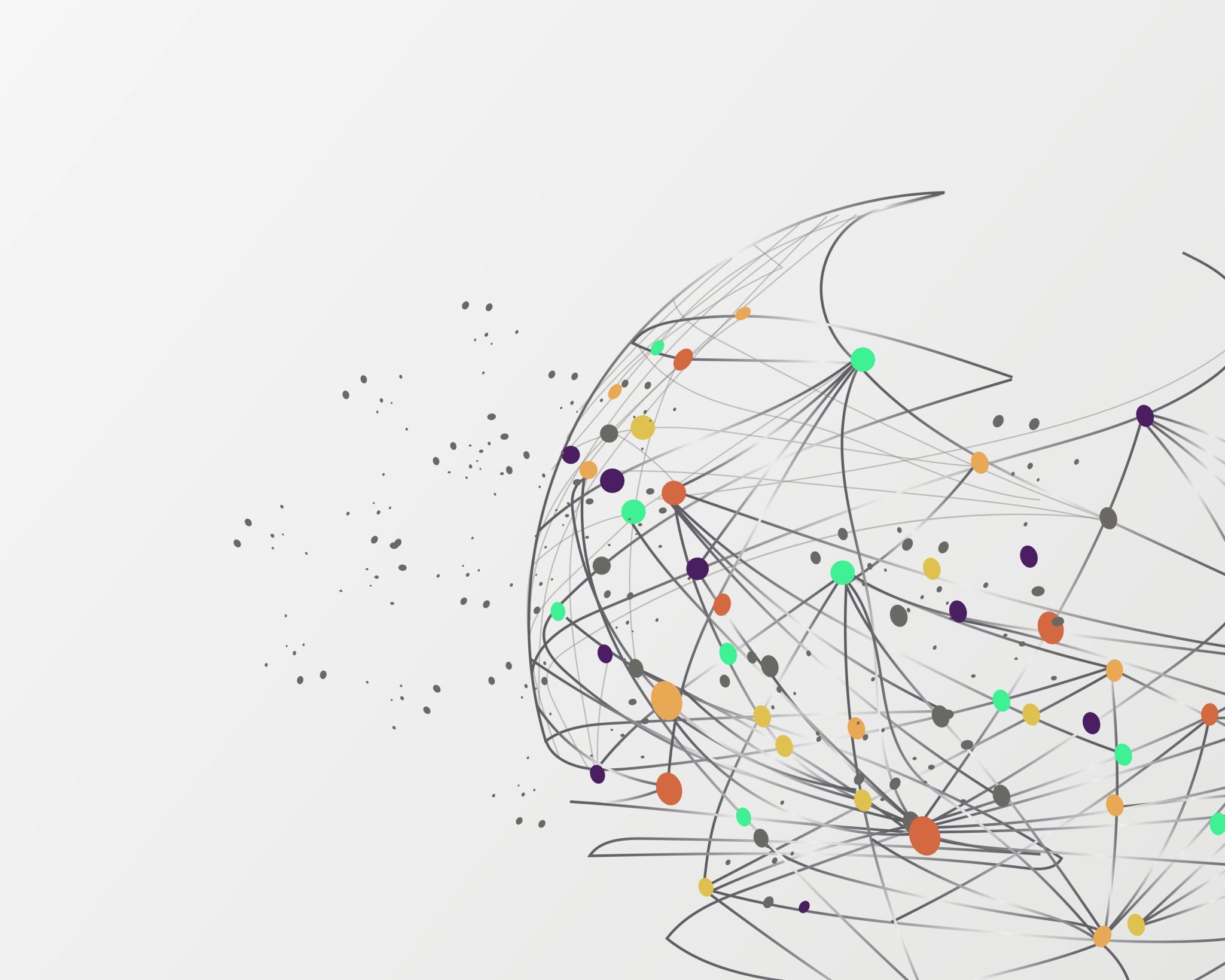 Questions?
Thank You!!